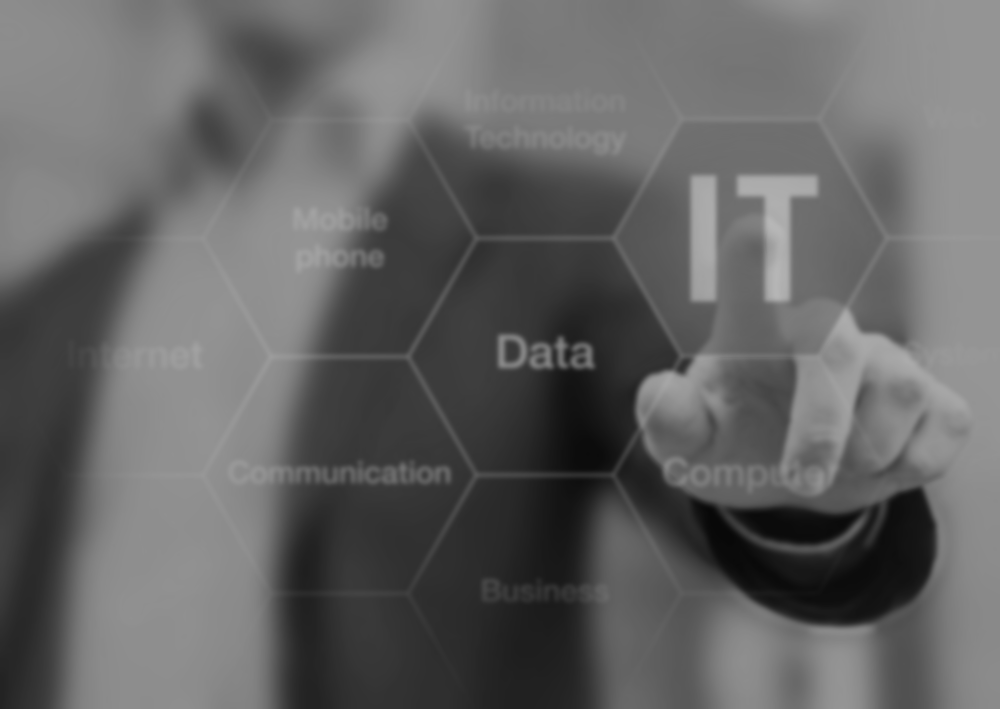 ГЛАВНОЕ УПРАВЛЕНИЕ ПО ОБРАЗОВАНИЮ БРЕСТСКОГО ОБЛИСПОЛКОМА




Областной конкурс «История моей профессии»
Профессия «Оператор ЭВМ»


Автор:                                                                                Хаванский Сергей Михайлович
Руководители:                                                                 Якубович Алена Александровна                                 Солоневич Александр Васильевич
  ПИНСК 2020
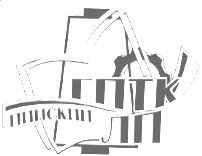 УЧЕРЕЖДЕНИЕ ОБРАЗОВАНИЯ
 «Пинский государственный профессионально-технический  
колледж  легкой промышленности»
Оператор ЭВМ
`
ввод информации в ЭВМ с технических носителей
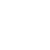 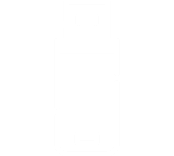 определение и устранение причин сбоев в процессе  обработки информации
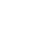 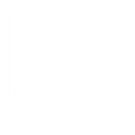 обработка информации на ЭВМ
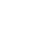 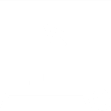 контроль технических носителей информации
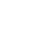 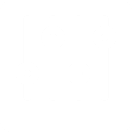 запись и считывание информации с носителей одного вида на другой
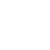 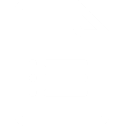 Особенности работы
Недостаточно уметь быстро набирать тексты, необходимо уметь строить сложные графики и таблицы, работать с базами данных
Оператор ЭВМ не сможет
профессионально развиваться
без знания английского, хотя бы
 на уровне чтения документации
Работа в Word, Excel, основах 
документоведения,
 владение десятипальцевым 
методом печати
работа с 
информацией
бухгалтерские программы
работа с
офисной 
техникой
конфигурация
локальной 
сети
В обязанности оператора ЭВМ входит эксплуатация и устранение лёгких поломок оргтехники
Оператор ЭВМ должен уметь 
работать в локальной сети, принимать 
меры по защиты информации
И, кроме того
2
3
1
Хороший оператор  ЭВМ
всегда найдёт время,
 чтобы прокачать
 свои технические скиллы
Одна из его задач - осуществление работы с электронной почтой, принятие входящих электронных писем и контроль за своевременной отправкой исходящих
Огромную часть 
работы оператора  ЭВМ
 составляет работа с документацией
Оператор ЭВМ: плюсы и минусы
ПЛЮСЫ
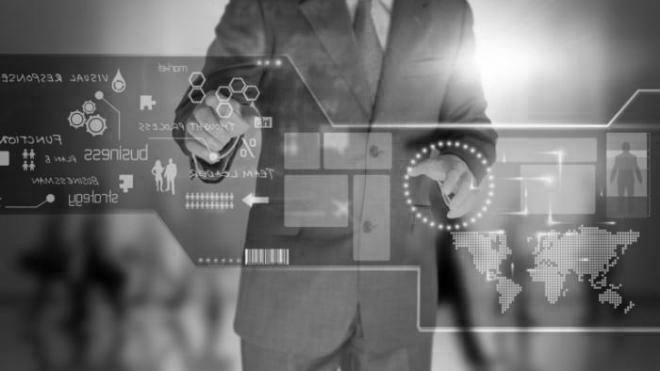 1
2
МИНУСЫ
Next
МИНУСЫ
Проблемы с 
осанкой
Сидячий образ работы
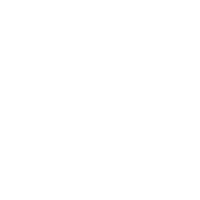 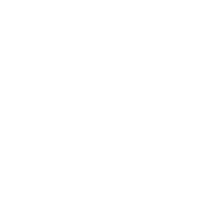 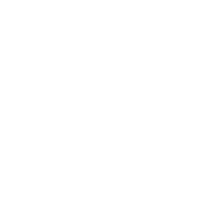 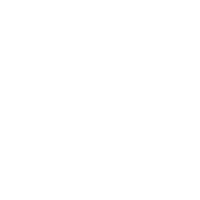 Монотонность работы
Ухудшение зрения
back
плюсы
2
3
4
1
перспектива
 развития
возможность
 удаленной работы.
широкий спектр организаций для трудоустройства
доступность работы
 лицам с ограниченными 
возможностями
back
Какими личными качествами должен обладать оператор ЭВМ?
Хорошая
 память
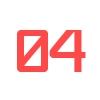 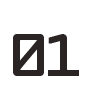 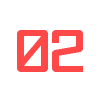 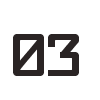 Грамотность
Внимательность
и скрупулезность
Усидчивость
Как получить профессию?
для овладения профессией «Оператор ЭВМ» достаточно получить начальное профессиональное образование
1
2
или
На основе общего среднего образования
На основе общего базового образования
Обучение в колледже:
современная 
техническая база
5
4
практико-ориентированный 
подход в обучении
3
квалифицированные 
педагоги
2
широкие возможности 
для самореализации
1
участие в конкурсах 
профессионального мастерства
Профессия оператора ЭВМ может стать отличным стартовым трамплином для освоения более сложных компьютерных специальностей
художник 
компьютерной 
графики
системный 
администратор
Начав с оператора ЭВМ, вы
можете стать отличным IT-специалистом
тестировщик
разработчик 
баз данных
Web-
дизайнер
3D-
аниматор
программист
Основатели профессии
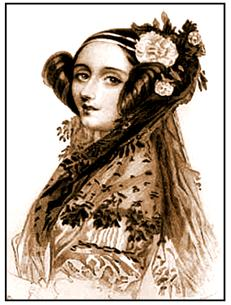 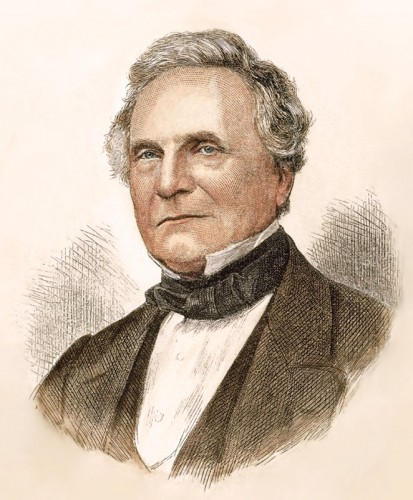 Ада Августа Лавлейс
Чарльз Бэббидж
Разработала первые программы для аналитической машины Баббеджа, заложив тем самым теоретические основы программирования
В 1833 разработал проект универсальной цифровой вычислительной машины — прообраза ЭВМ
называют первым программистом в мире
часто называют «отцом компьютера»
Билл Гейтс
Алан Тьюринг
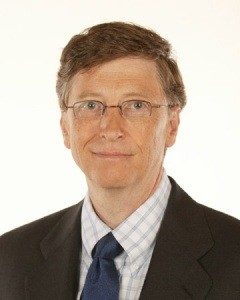 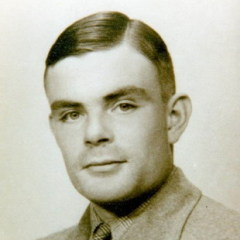 Английский математик, логик, криптограф, оказавший существенное влияние на развитие информатики.
Основатель ведущей компании в мире в области программного обеспечения Microsoft
самая престижная премия в информатике носит его имя
разработчик первой графической ОС
Спасибо за внимание